2
	TRANSMISSÃO DA VIDA
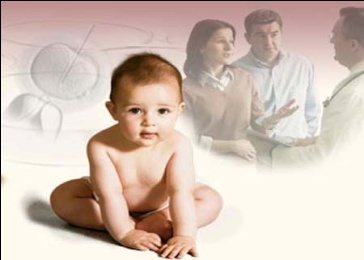 Noções Básicas de Hereditariedade
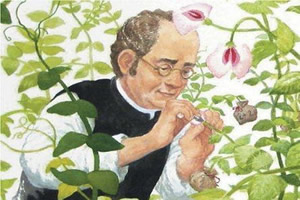 Escola Secundária  de Severim de Faria				   Ciências Naturais 10/11
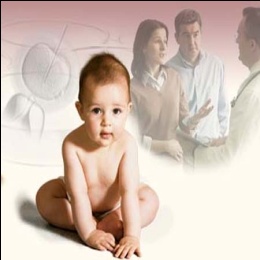 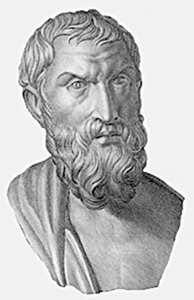 Lucretius (96-55 a.C)
“No encontro da semente, a mulher, por vezes, com uma força súbita sobrepõe-se ao homem, e aí as crianças nascidas da semente maternal vão parecer-se com a mãe. Mas se forem nascidas da semente paternal parecer-se-ão com o pai. 
As crianças que se parecem com ambos os pais foram geradas pelo corpo do pai e pelo sangue da mãe […]
sem nenhum conquistar ou ser conquistado.”
2
?
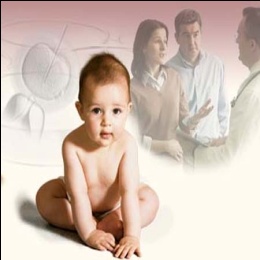 Como se transmite uma mensagem de geração em geração
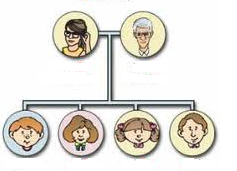 3
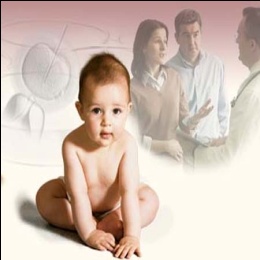 4
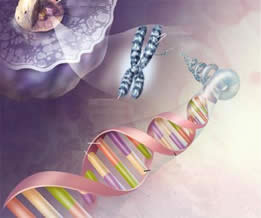 5
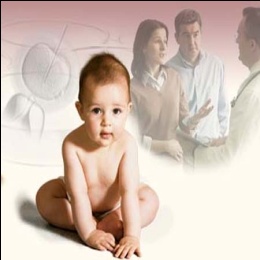 Sequenciação do Genoma Humano
2003
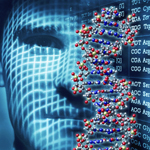 6
?
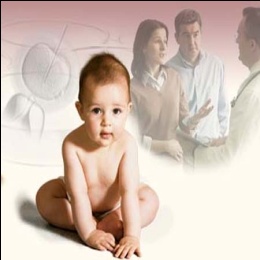 Quantos cromossomas possui uma célula nucleada
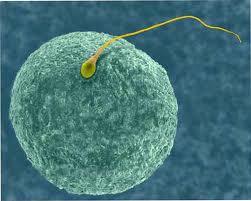 46
7
?
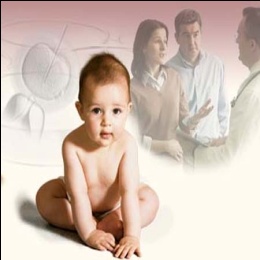 Menina ou Menino
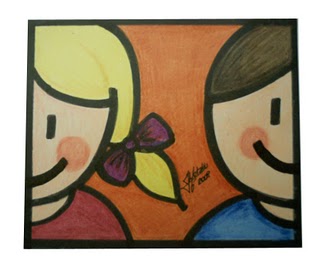 8
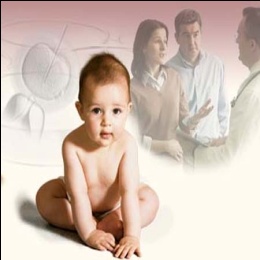 Cariótipo humano
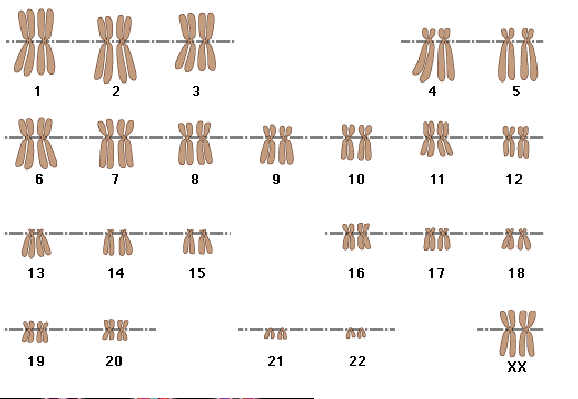 9
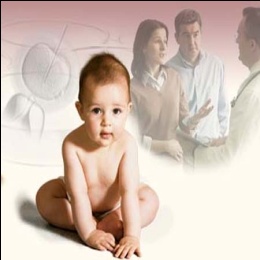 Trissomia 21
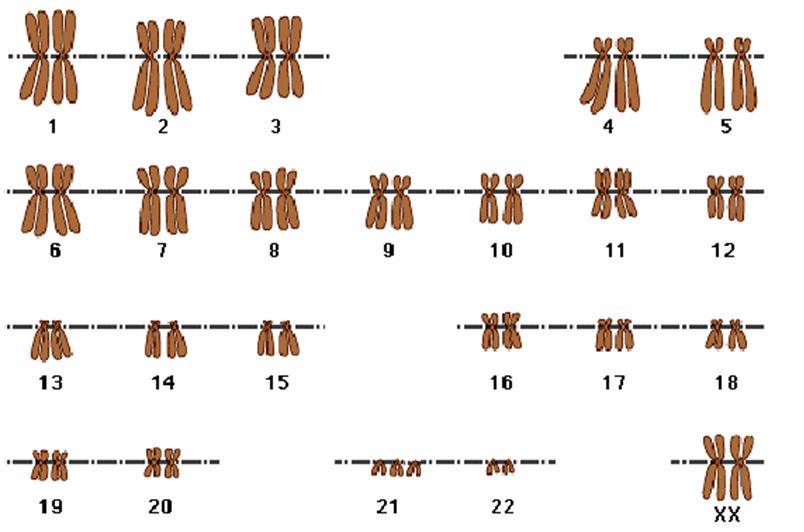 10
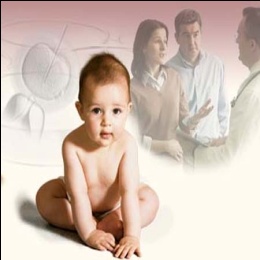 Trissomia 21
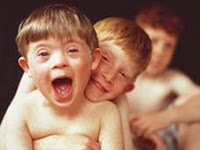 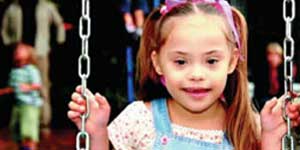 11
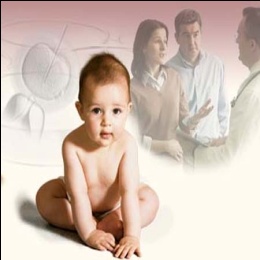 Síndrome de Turner
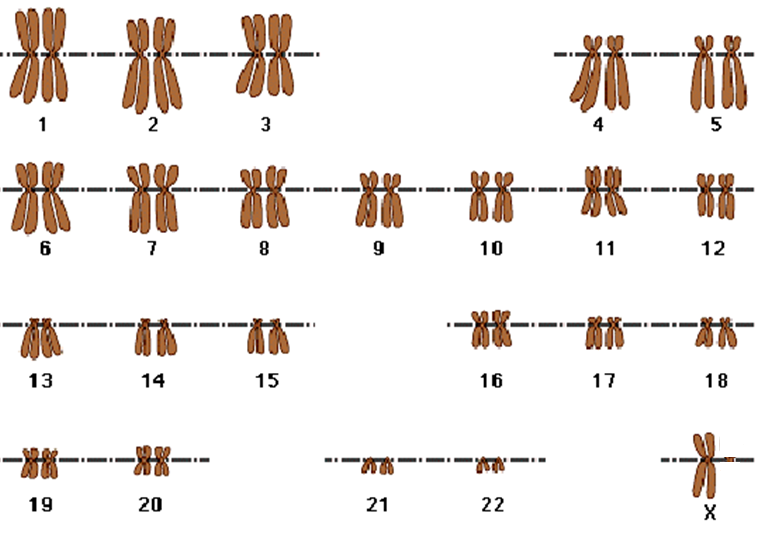 12
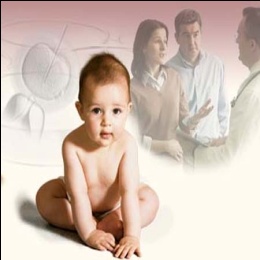 Síndrome de Turner
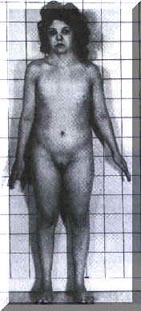 13
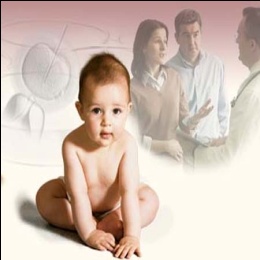 Síndrome de Klinefelter
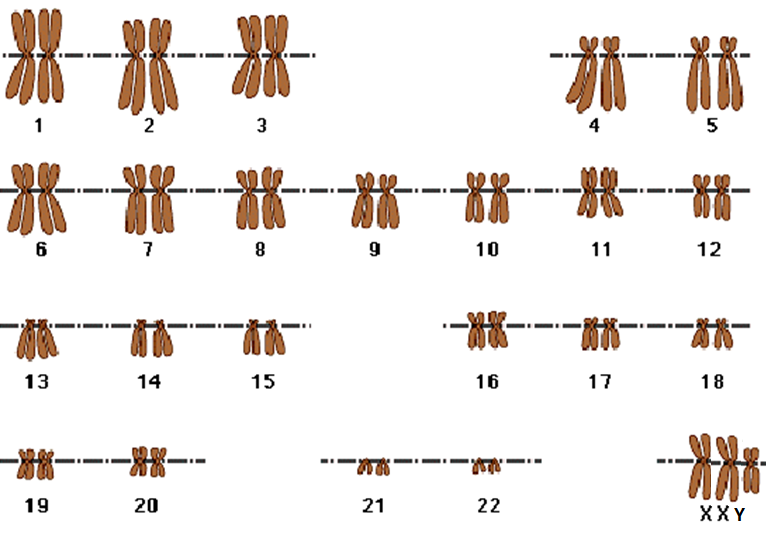 14
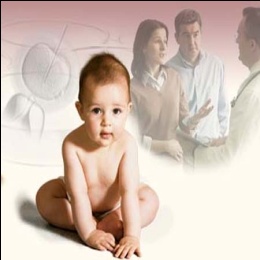 Síndrome de Klinefelter
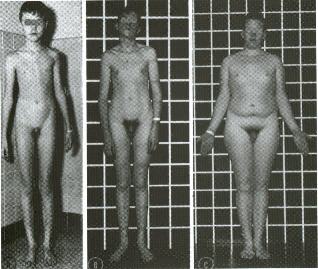 15
Daltonismo
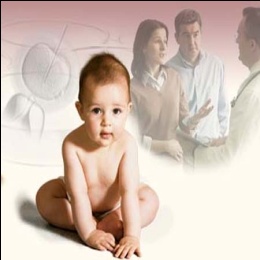 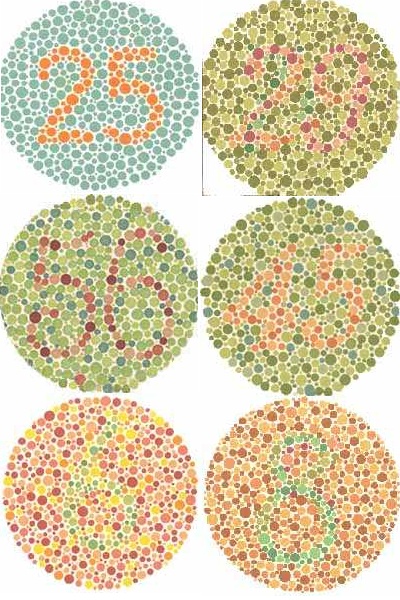 16
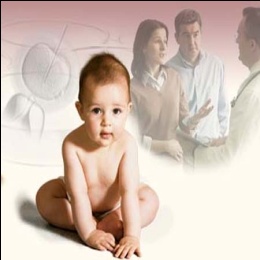 Todos os olhos azuis têm o mesmo antepassado comum.
No princípio todos teriam olhos castanhos. 
Porém, um dia – o “acidente” poderá ter ocorrido há cerca de seis ou dez mil anos – alguém sofreu uma mutação no gene conhecido hoje como OCA2 que perturbou a produção de melanina na irís. Ou seja “diluiu” a cor castanha até ao azul. 
Assim terá surgido o primeiro para de olhos azuis e deste antepassado terão vindo todos os que hoje existem.
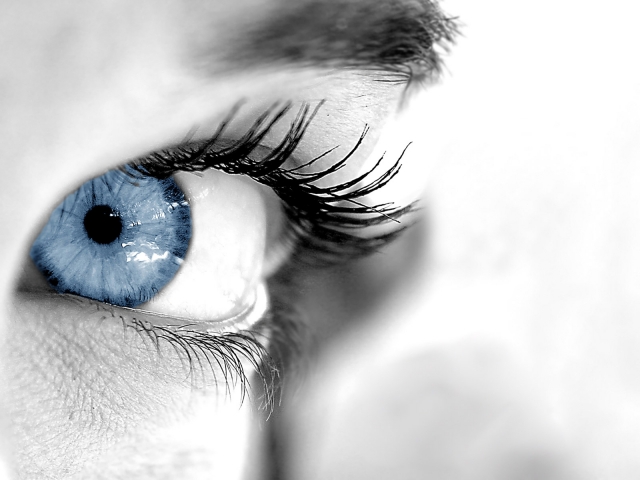 Adaptado de publico.pt, 31.01.2008 – 19h32, Andrea Cunha Freitas
17
?
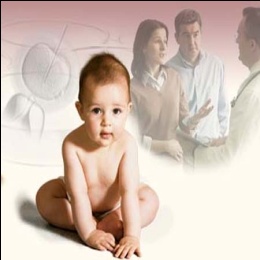 Dominante ou Recessivo
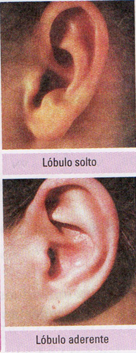 Dominante



Recessivo
18
?
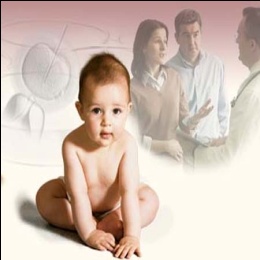 Dominante ou Recessivo
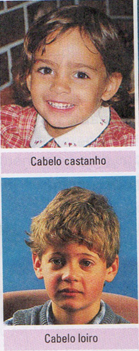 Dominante



Recessivo
19
?
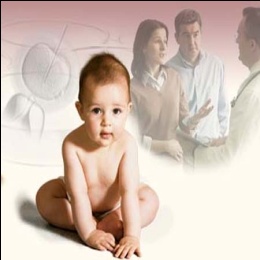 Dominante ou Recessivo
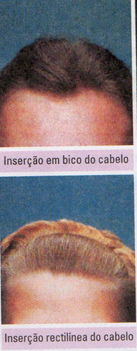 Dominante



Recessivo
20
?
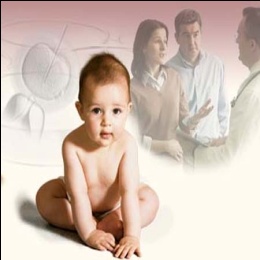 Dominante ou Recessivo
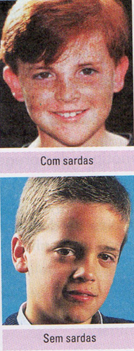 Dominante



Recessivo
21
?
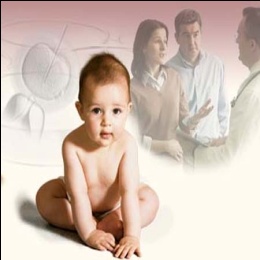 Dominante ou Recessivo
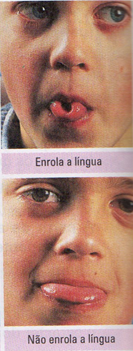 Dominante



Recessivo
22
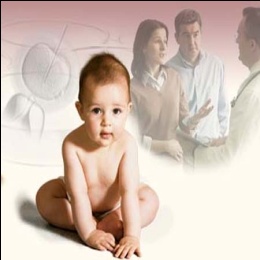 O “pai” da hereditariedade
Gregor Mendel
(1822-1884)
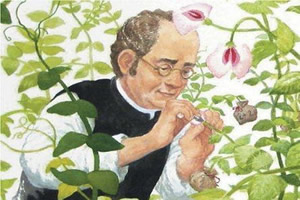 23
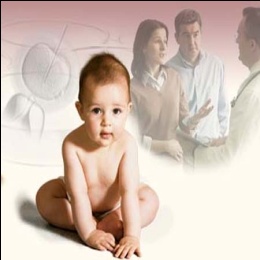 Transmissão da característica 
“cor da semente”
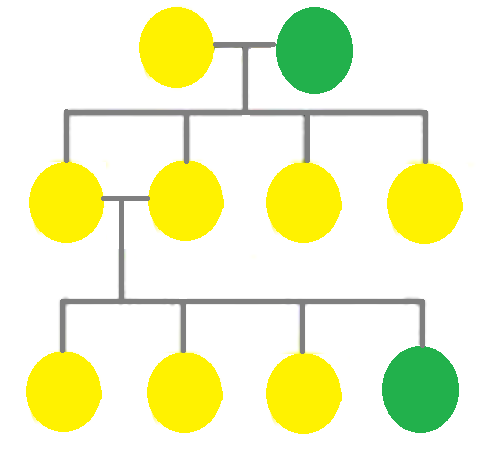 24
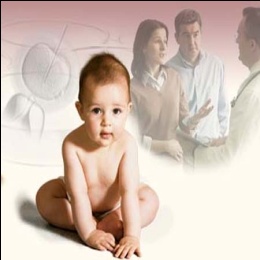 Transmissão da característica 
“cor da flor”
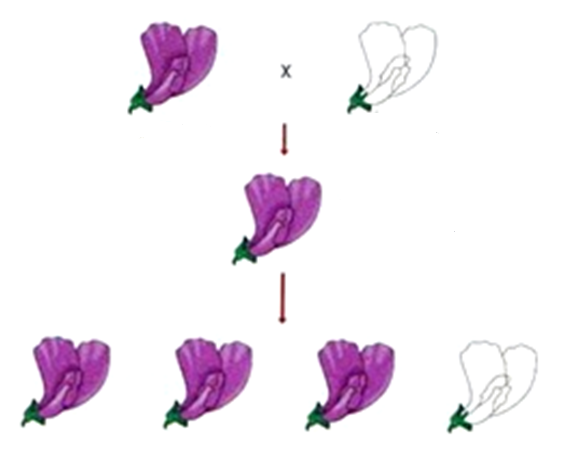 25
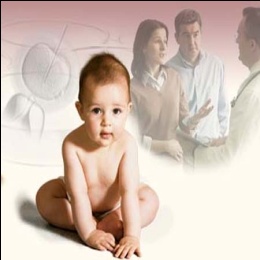 Árvores Genealógicas
Transmissão da característica “cor do pêlo”
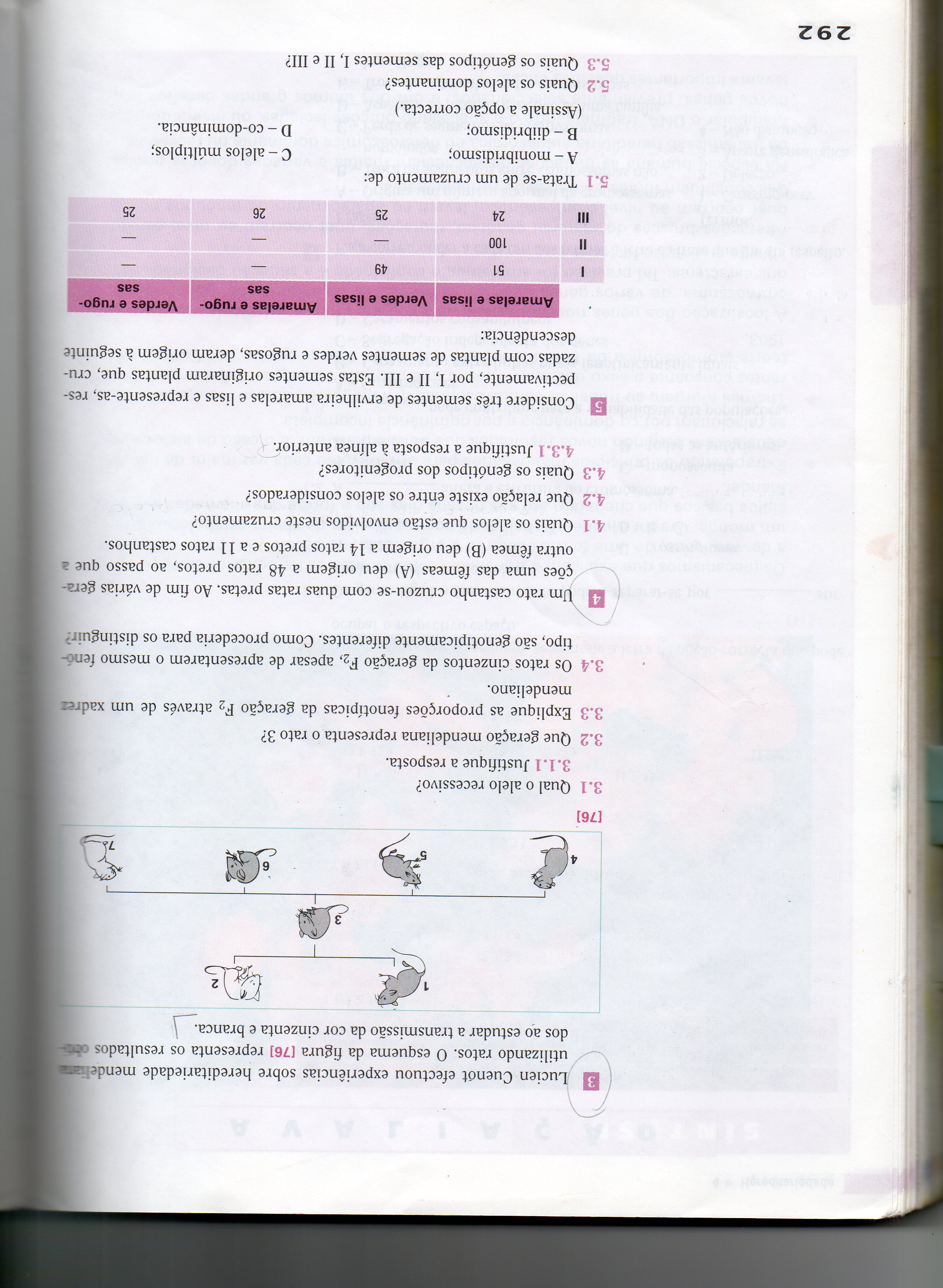 26
?
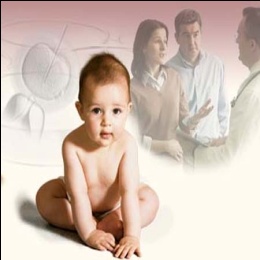 Qual é o teu 
grupo sanguíneo
A
B
AB
O
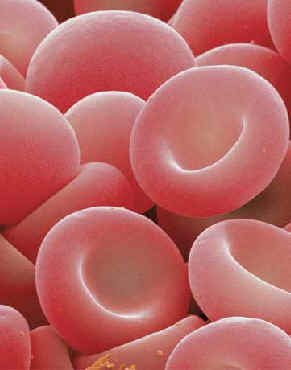 27
2
	TRANSMISSÃO DA VIDA
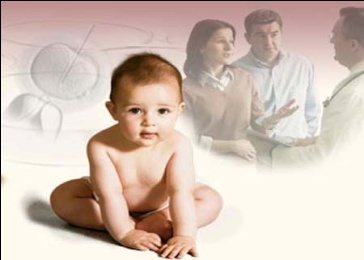 Noções Básicas de Hereditariedade
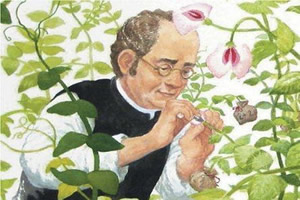 Escola Secundária  de Severim de Faria				   Ciências Naturais 10/11